Roald Dahl
Escritor Britânico
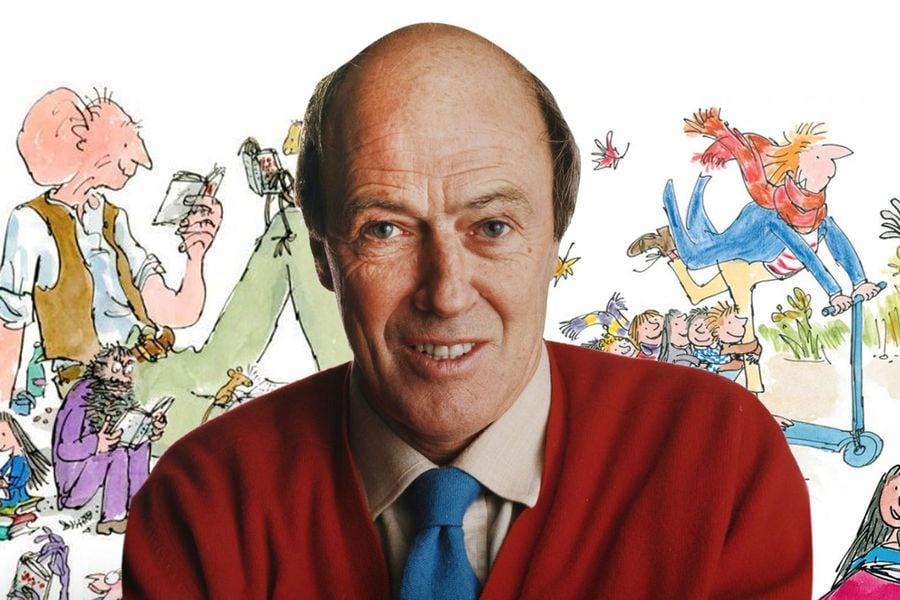 Biografia
Nome Completo: Roald Dahl
Data de Nascimento: 13 de setembro de 1916
Local de Nascimento: Llandaff, País de Gales
Data de Falecimento: 23 de novembro de 1990
Nacionalidade: Britânico
Profissão: Escritor, roteirista, aviador
Gêneros Literários: Literatura infantil, contos, ficção
obras MAIS CONHECIDAS
"A Fantástica Fábrica de Chocolate" (1964)
"Matilda" (1988)
"O BGF" (O Grande Amigo Gigante) (1982)
"As Bruxas" (1983)
Estilo de escrita
1. Humor Negro
Dahl frequentemente incorpora um senso de humor sombrio, misturando risos com temas mais sérios, o que mantém os leitores intrigados.
2. Personagens Memoráveis
Seus personagens, tanto heróis quanto vilões, são bem definidos e muitas vezes exagerados, o que os torna inesquecíveis. Ele explora as qualidades e falhas humanas de forma cativante.
3. Narrativa Engajante
Dahl utiliza uma narrativa envolvente, com enredos que capturam a imaginação dos leitores. Suas histórias frequentemente apresentam reviravoltas surpreendentes.
4. Linguagem Criativa
Ele emprega uma linguagem inventiva, criando palavras e descrições vívidas que dão vida a seus mundos fantásticos. O uso de rimas e aliterações também é comum.
5. Temas de Injustiça e Resiliência
Muitas de suas histórias tratam de temas como injustiça social e a luta das crianças contra os adultos autoritários, promovendo uma mensagem de resistência e empoderamento.
6. Elementos Fantásticos
Dahl mistura a realidade com elementos de fantasia, criando situações extraordinárias que desafiam a lógica, permitindo que os leitores escapem para mundos mágicos.
Esse estilo distintivo fez de Dahl um dos autores mais amados da literatura infantil, ressoando com leitores de todas as idades.
Curiosidades
Aviador e Espião: Antes de se tornar escritor, Dahl serviu na Royal Air Force durante a Segunda Guerra Mundial e até trabalhou como espião para os britânicos.
Inspiração Pessoal: Muitas de suas histórias foram inspiradas por experiências da infância, incluindo sua própria vivência em escolas, onde enfrentou bullies e professores rígidos.
Escritor Tardio: Embora tenha começado a escrever contos para adultos, foi somente quando começou a escrever para crianças que realmente alcançou o sucesso.
Cama de Escrita: Dahl tinha um método peculiar de escrever. Ele usava uma cama reclinável e escrevia em um caderno em um lugar especial em seu jardim.
Criador de Palavras: Ele era conhecido por criar novas palavras e termos em suas histórias, tornando sua linguagem única e divertida.
Relação com a Natureza: Dahl adorava a natureza e frequentemente incluía elementos dela em suas histórias, como árvores, animais e o ambiente rural.
Amante de Chocolate: Sua paixão pelo chocolate inspirou “A Fantástica Fábrica de Chocolate,” e ele teve um amor de longa data por doces, especialmente chocolates.
Filmes e Adaptações: Muitas de suas obras foram adaptadas para o cinema e teatro, incluindo filmes de sucesso que continuam a encantar novas gerações.
Legado
Influência duradoura na literatura infantil, com obras traduzidas em várias línguas e adaptações para cinema e teatro.
"As pessoas mais felizes são aquelas que fazem os outros felizes."
"Aqueles que não acreditam em mágica nunca a encontrarão."
"Se você é bom em algo, nunca faça de graça."
"As crianças são os melhores leitores, porque elas ainda não foram corrompidas por preconceitos."
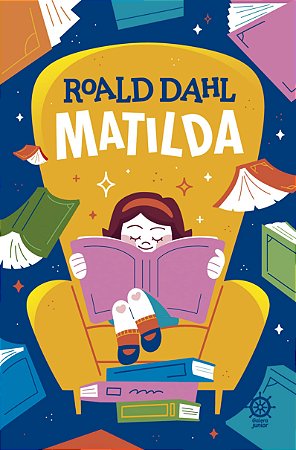 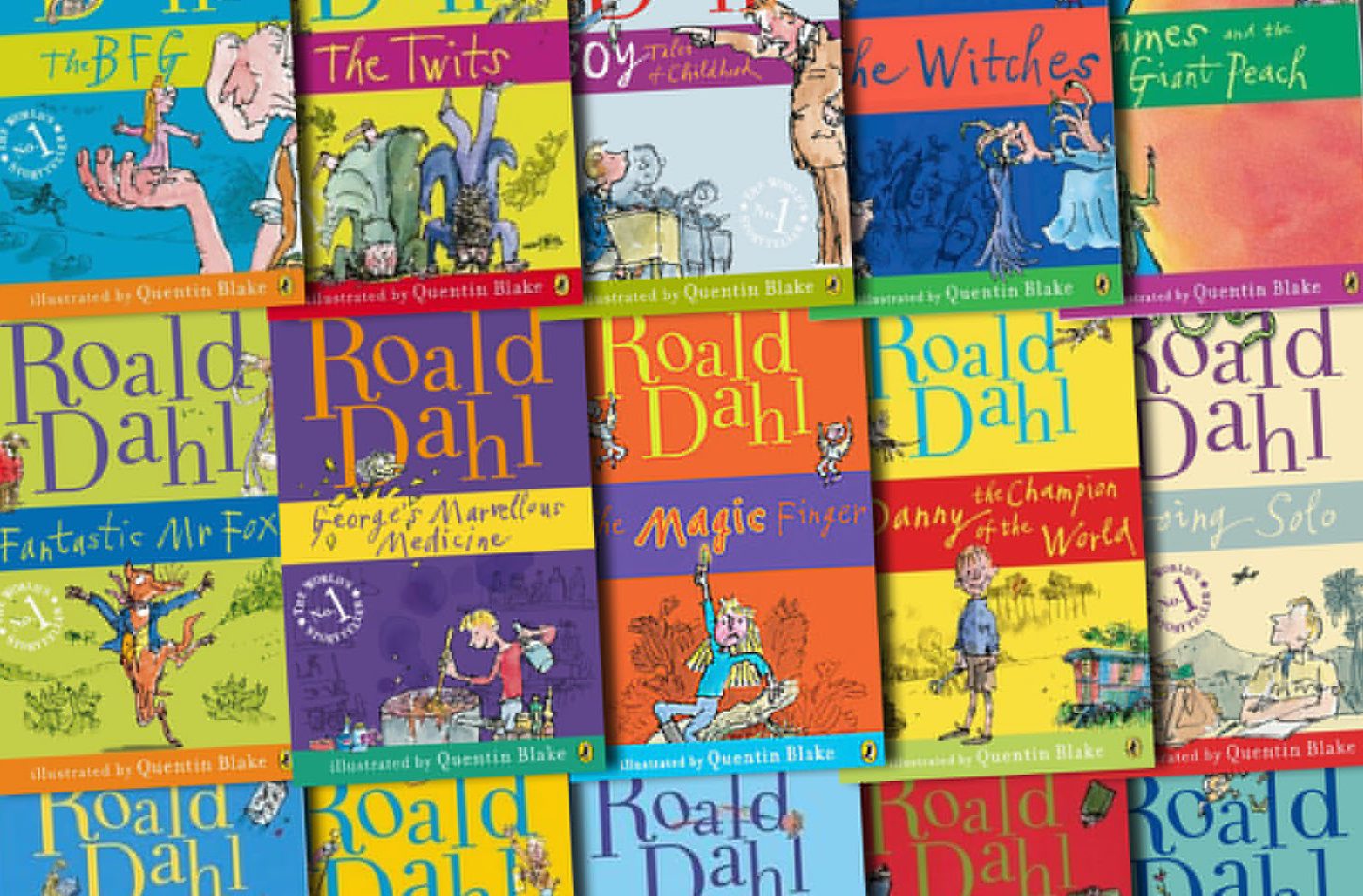